Afscheidsviering 2019
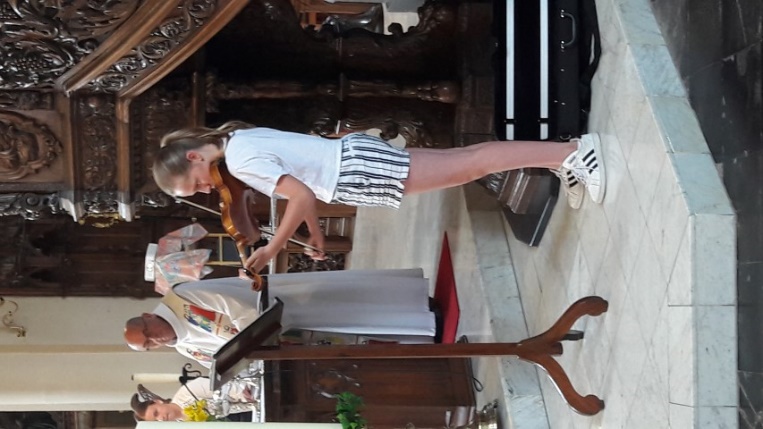 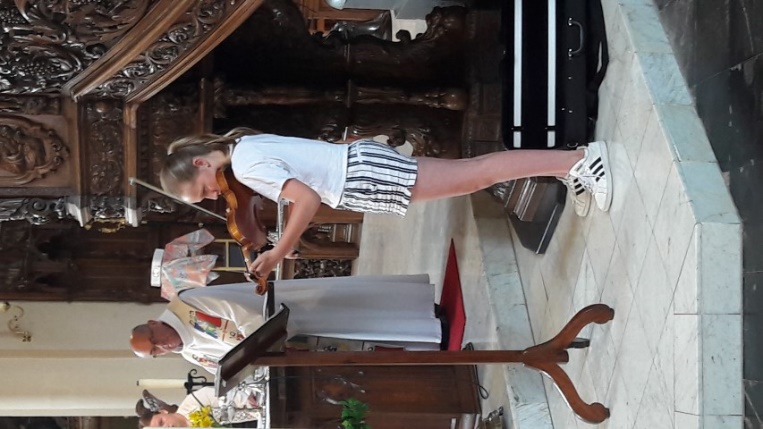 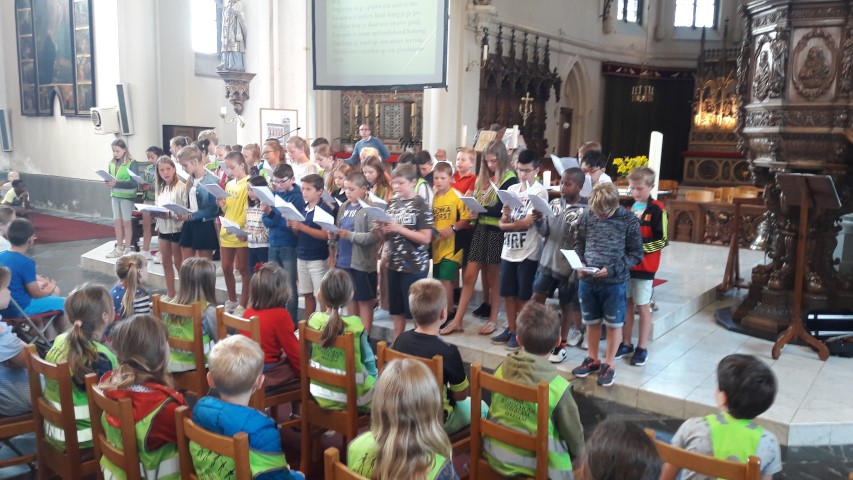 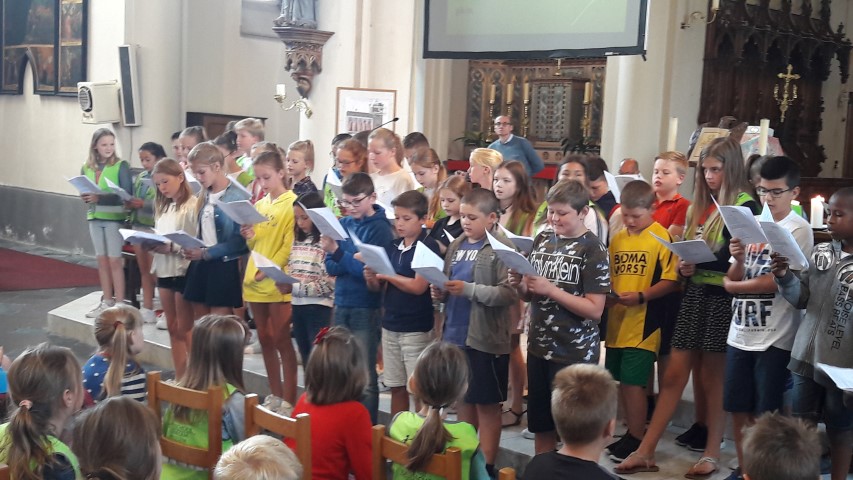 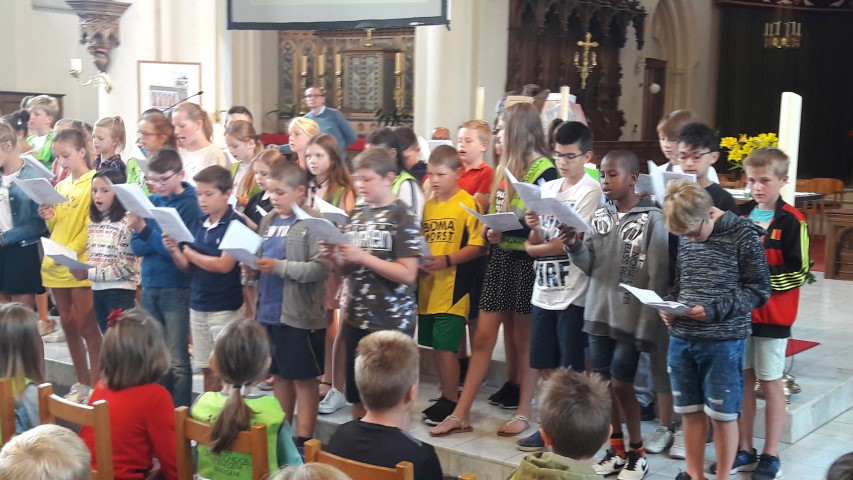 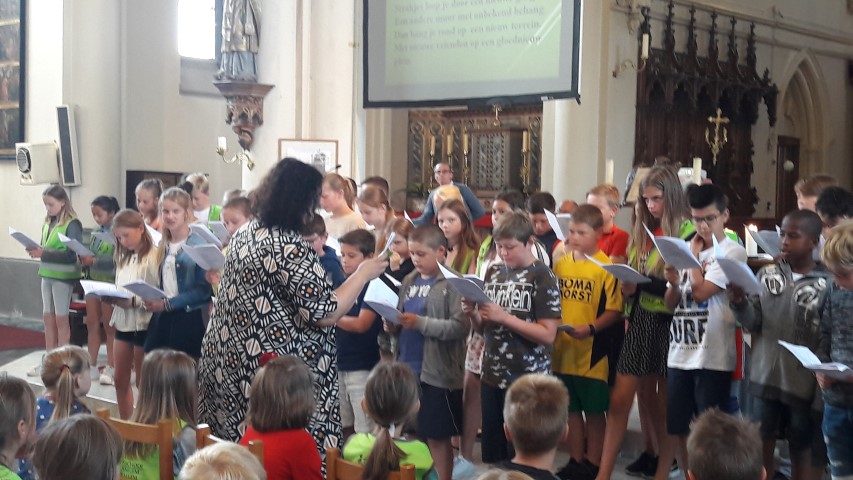 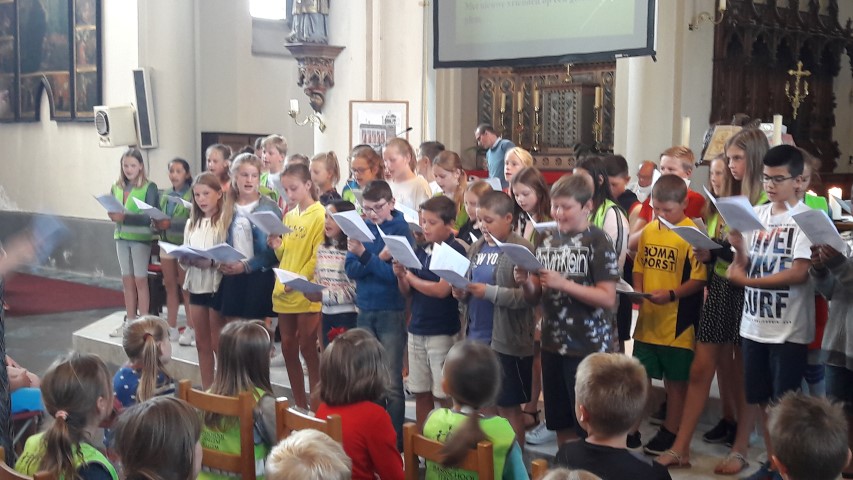 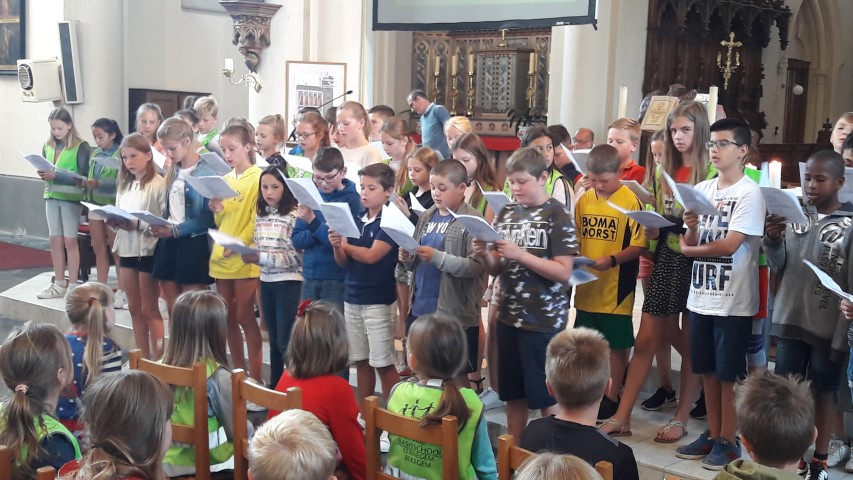 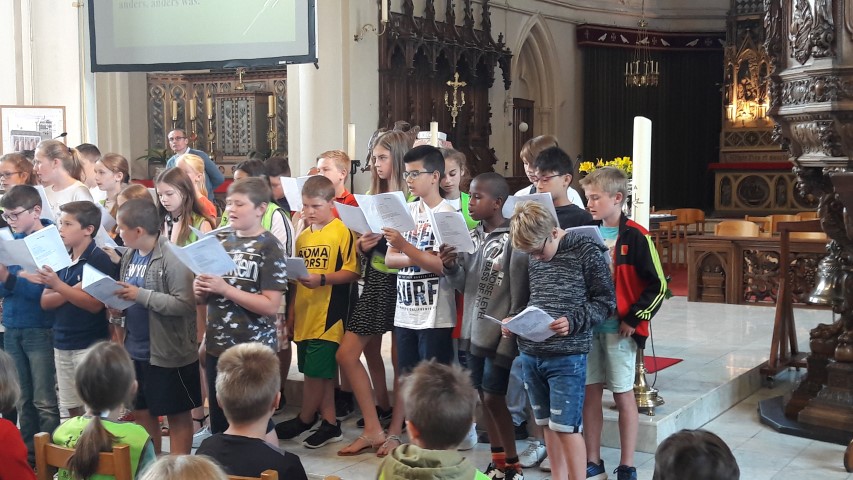 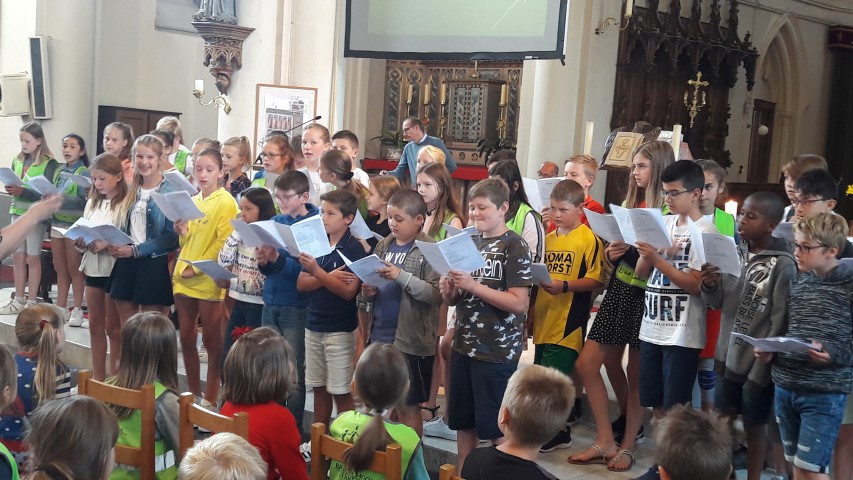 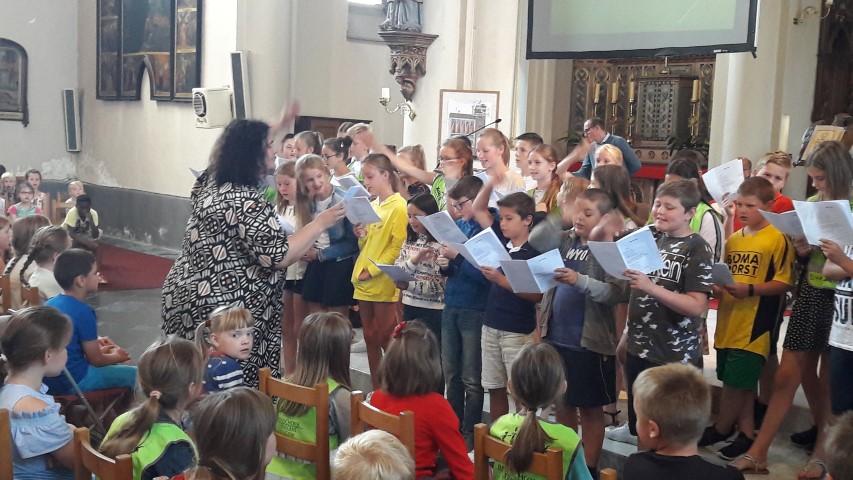 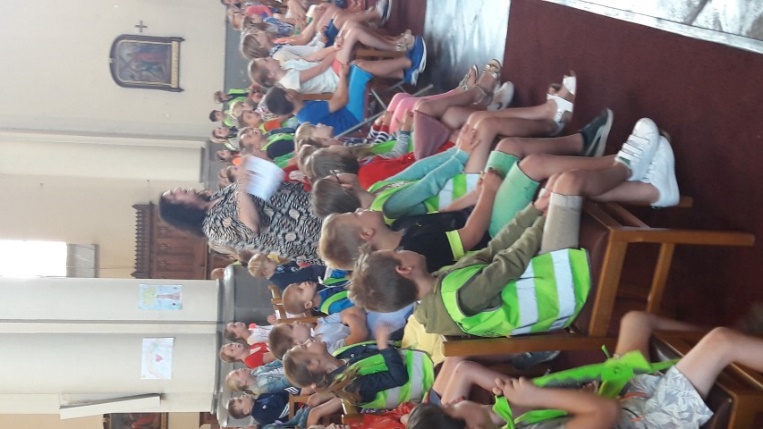 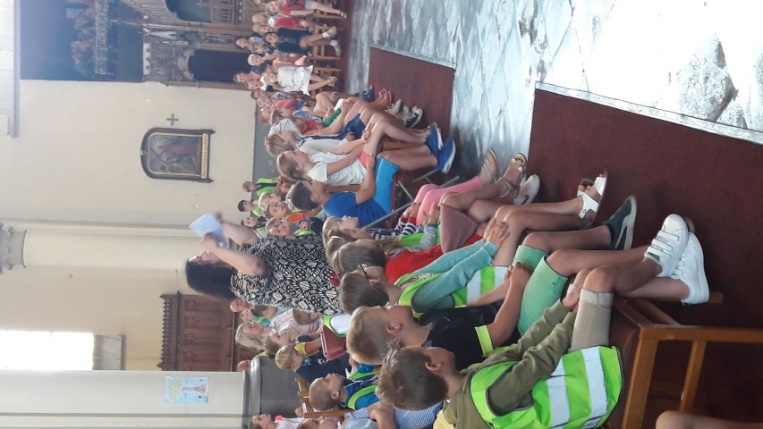 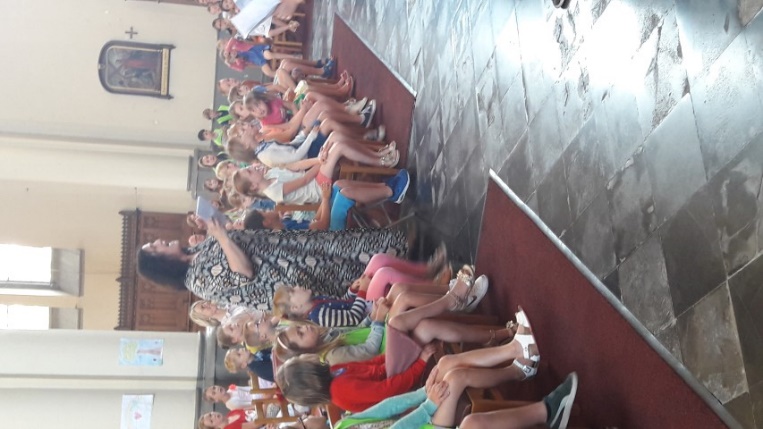 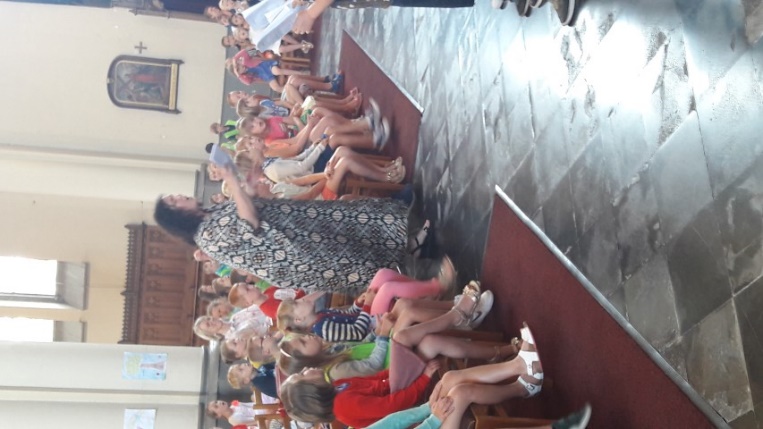